妥当ではない
前提1 ￢(p∨q)
前提1 ￢(p⊻q)
前提1の「か」を⊻とした場合、太郎と次郎の両方はアイテムを獲得していない（どちらか一方のみが獲得している）とした場合である。
薄い青色の矢印は、否定された矢印である。よって、黒の矢印が残る。
前提2のの「太郎獲得していない」が決定すると、「次郎獲得していない」が決定する。これは結論の「次郎獲得した」とは異なるため、妥当ではない。
妥当
問題3
(￢Fa∨Ga)∧(￢Fb∨Gb)
∀x(￢Fx∨Gx)
問題4
①ChatGPT3.5に聞いた1回目
②￢∀xFxについて触れていないので再度聞く。
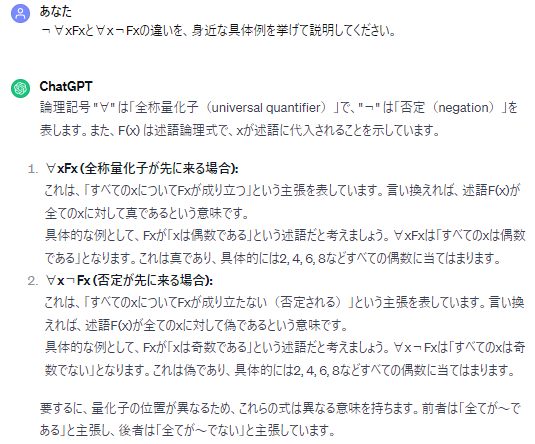 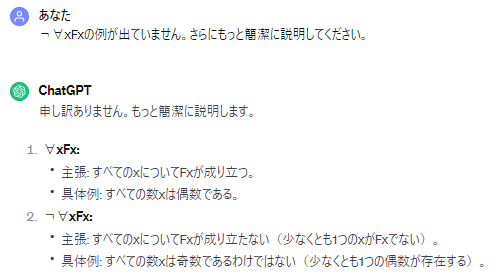 ④ ￢∀xFxの具体例が間違えているので
再度聞く。
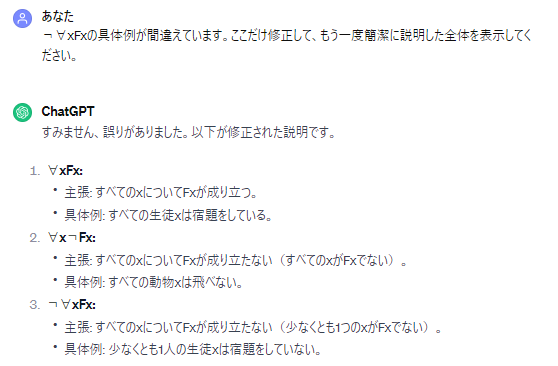 ③∀x￢Fxが無いので再度聞く。
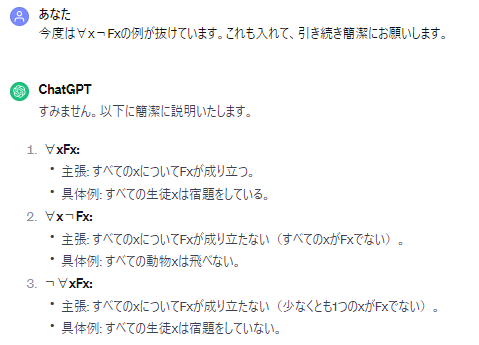 問題4は、斜線を除いて、この部分で正解